Funciones
Cuadráticas
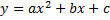 FUNCIÓN CUADRÁTICA
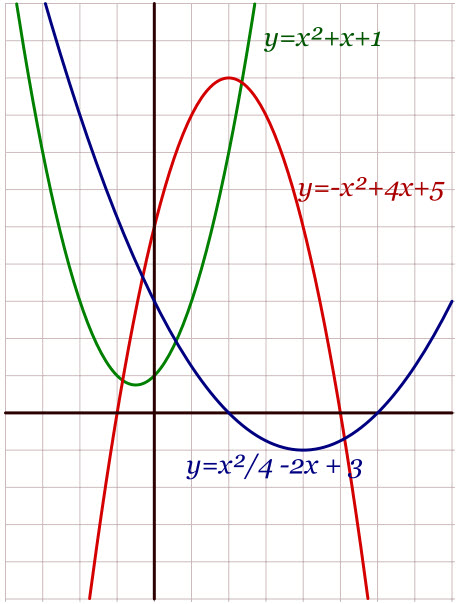 Es una función polinómica  de 2º grado que viene definida por la expresión:

 
donde a, b y c son números reales y a es distinto de cero
Gráficamente una función cuadrática es una parábola
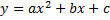 ELEMENTOS DE UNA PARÁBOLA
y = 2x2 -12x  +10
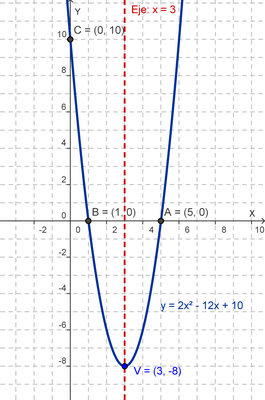 EJE DE SIMETRÍA
x = 3
CORTES CON EL EJE Y
C(0,10)
CORTES CON EL EJE X
A(5,0)  y  B(1,0)
CONCAVIDAD Y CONVEXIDAD

Cóncava :  si  a >0   
abierta hacia arriba

Convexa: si a<0 
abierta hacia abajo
VÉRTICE 
V=(3,-8)
CÁLCULO DEL VÉRTICE
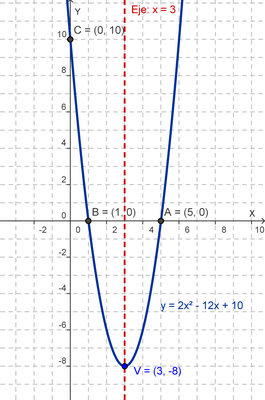 Componente “y”
Componente “x”
y = 2x2 -12x  +10
Se calcula sustituyendo en la ecuación el valor de “x”

y = f(x)
Se calcula con la fórmula:
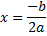 En este ejemplo:
En este ejemplo:
y= 2(3)2- 12·3 + 10
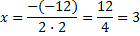 V = (3 , -8)
PUNTOS DE CORTE CON EL EJE “X”
y = 2x2 -12x  +10
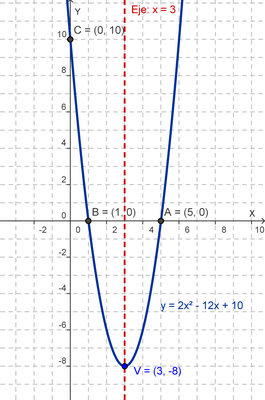 Se  sustituye y=0
Para calcular x se resuelve la ecuación de segundo grado.
Así podemos obtener dos puntos
A(x1,0) y B(x2,0)
Son las coordenadas en las que la función corta al eje “x”
Una parábola puede tener dos, uno o ningún punto de corte
En este ejemplo:
y=0,  2x2 -12x  +10=0
B(1, 0)                     A(5,0)
PUNTOS DE CORTE CON EL EJE “Y”
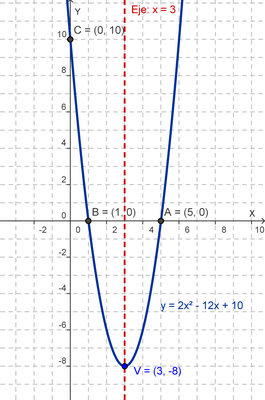 y = 2x2 -12x  +10
Se  sustituye x=0 en la función y podemos obtener el valor de y.

Se obtiene el punto
C(0, y)
Es la coordenada en la que la función corta al eje “y”
Una parábola solo puede  tener  un punto de corte con el eje de ordenadas
En este ejemplo:
x=0,  sustituimos en la ecuación
y = 2 ·02 -12 · 0 +10 = 10
C (0 , 10)
EJE DE SIMETRÍA
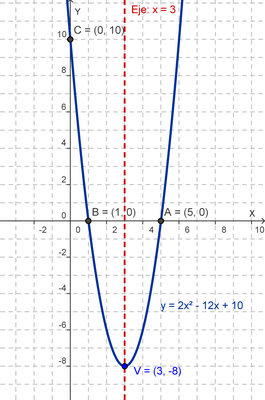 y = 2x2 -12x  +10
Se calcula con la fórmula:
Es una recta perpendicular al eje de abscisas que divide a la parábola en dos partes simétricas.
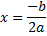 En este ejemplo:
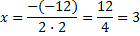 X  =  3
CONCAVIDAD Y CONVEXIDAD
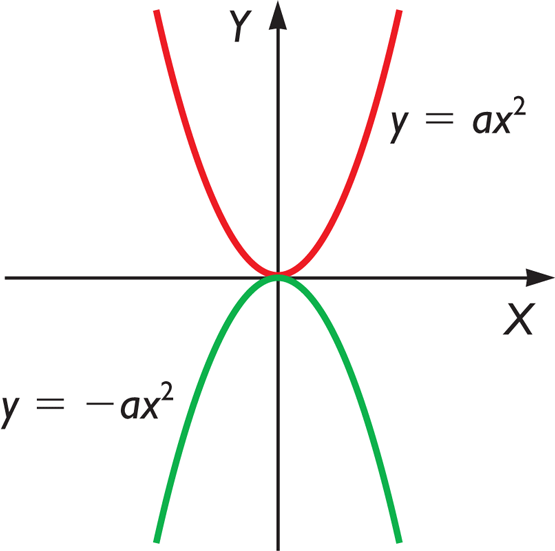 CONVEXIDAD

si a<0 
abierta hacia abajo
CONCAVIDAD

si  a >0   
abierta hacia arriba
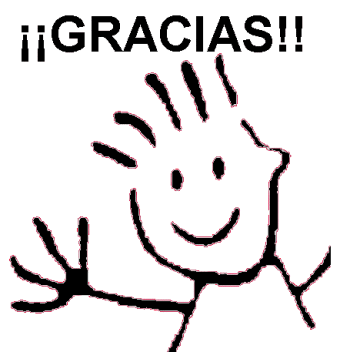 Por tu tiempo…